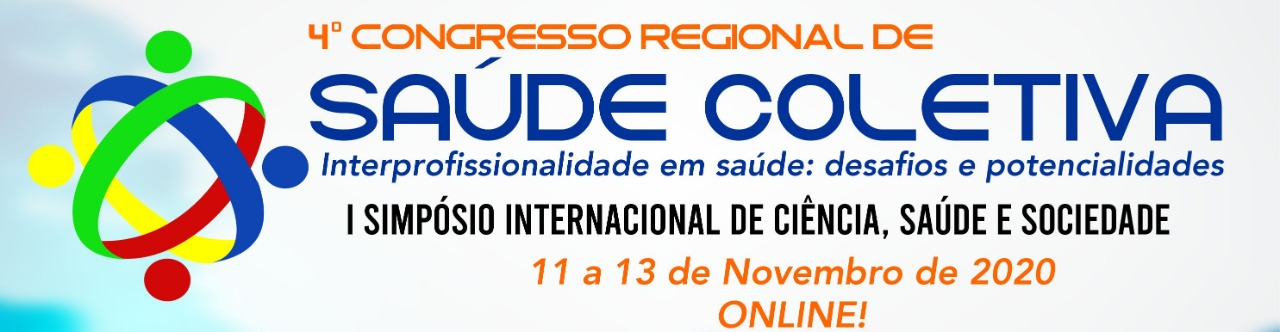 A importância da intervenção acerca da prática de imunização na infância
Luana de Oliveira Medeiros 1
Marcos Roberto de Oliveira Lima Filho 1
Joseane Marques Fernandes 2
1 Graduandos do curso de Medicina do Centro Universitário Christus - UNICHRISTUS; 2 Professora do Centro Universitário Christus – UNICHRISTUS.
Introdução: O Programa Nacional de Imunizações (PNI) possui notório reconhecimento nacional, entretanto, nos últimos anos, é observado uma queda das coberturas vacinais infantis, logo, suas consequências mostram-se visíveis com o retorno de patologias imunopreveníveis. 
Objetivo: Objetivamos avaliar as cadernetas de vacinação de crianças entre quatro e cinco anos de idade de uma escola do nordeste do Brasil e sensibilizar as crianças, pais e educadores quanto à sua importância. 
 Método: A intervenção contou com 4 momentos, no primeiro momento foram avaliadas as cadernetas, afim de que se observasse a real condição vacinal das crianças, no segundo momento, foi realizada uma atividade lúdica, com intuito da desmistificação negativa através da pintura de desenhos sobre a temática, no terceiro momento foi enviado aos pais um informativo sobre as vacinas e a situação vacinal de seu filho, e por fim foi realizada uma campanha extra-muro para atualização das vacinas atrasadas e orientação sobre os futuros imunobiológicos que seriam aplicados.
Resultados: Durante o decorrer da atividade foi percebido que a maioria dos alunos, provavelmente, não teve explicações pelos pais e responsáveis sobre o assunto, fato que gerava ansiedade e medo sobre o evento. Após todas as dinâmicas interativas e apropriadas para a idade, percebeu-se maior receptividade desse público em relação ao assunto.
Conclusão ou Considerações Finais: Concluímos então que pais e cuidadores devem ser informados detalhadamente a respeito dos benefícios da vacinação na prevenção de doenças, para que possam transmitir a seus filhos, fortalecendo o entendimento desta prática, como um ato de amor e cidadania.
Referências: ANDERSON, Victoria Lynn. Promoting Childhood Immunizations. The Journal For Nurse Practitioners, [S.L.], v. 11, n. 1, p. 1-10, jan. 2015. Elsevier BV. 
LUTHY, Karlen E.; BECKSTRAND, Renea L.; PETERSON, Neil E.. Parental Hesitation as a Factor in Delayed Childhood Immunization. Journal Of Pediatric Health Care, [S.L.], v. 23, n. 6, p. 388-393, nov. 2009. Elsevier BV.